進行波圧力成分に関するシステム表現に基づく定在波型／進行波型熱音響システムに対する統一的な自励発振条件解析
長岡技術科学大学　　○小林泰秀，山田昇
背景
熱音響自励発振の抑制
機械的損傷の防止
能動騒音制御[Delgado et al.2003]

熱音響自励発振の利用
エネルギーの有効利用
制御工学の応用例は少ない

本研究：制御工学の応用
管内音場の整形
安定性解析 … 本発表
システム設計
音
波
冷
熱
熱音響ループ管冷凍機
背景（つづき）
熱音響システムが発振開始する条件
　　… 設計段階での予測は困難、実験的に推定

開ループ系の伝達マトリクスに基づく方法 [Hatori et al.2012][Guedra et al.2011]
臨界状態に対応する等式条件
発振のし易さ／し難さの把握が困難
システムの統一的取り扱いが困難
背景（つづき）
ナイキストの安定判別の応用
伝達マトリクス … 非因果的システム
複素周波数と等角写像に基づく方法[Kopitz and Polifke 2008]
【目的】ナイキストの安定判別に基づく手法を提案
進行波圧力成分に関する因果的システム
発振のし易さ／し難さの把握
システムの統一的取り扱い
実験に整合する解析結果
実験装置
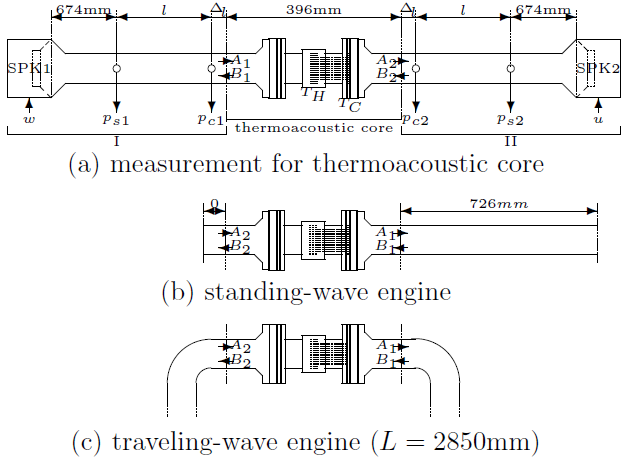 768mm
34mm
768mm
34mm
φ47mm 
長さ 55mm
1mm ×1mm
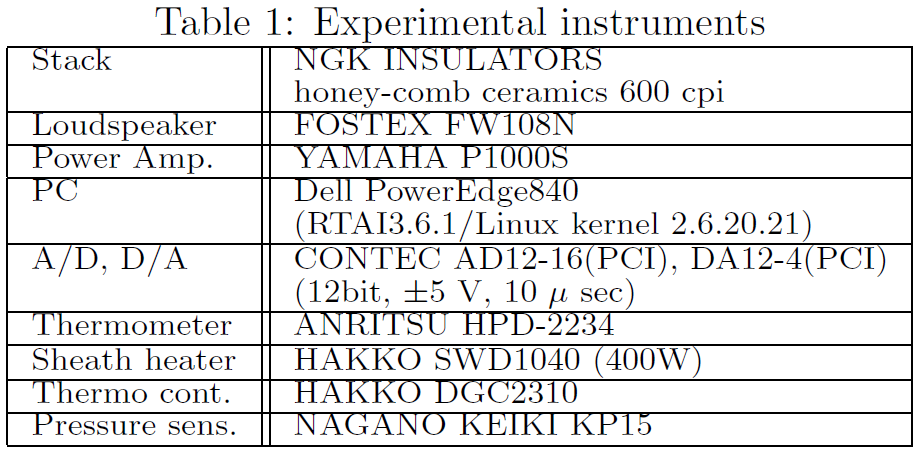 TH=150℃以上 
⇒ 発振@70Hz
発振しない
伝達マトリクスに基づく解析手法
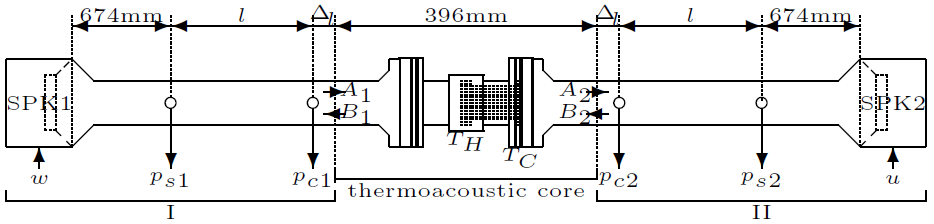 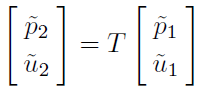 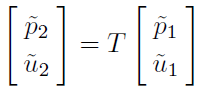 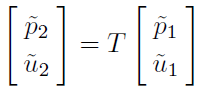 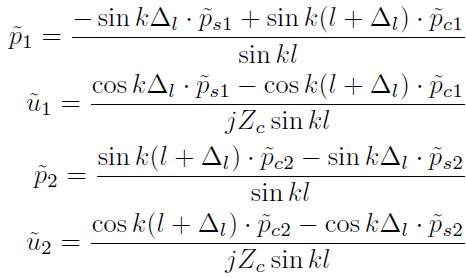 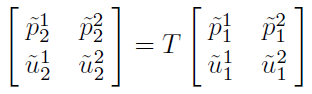 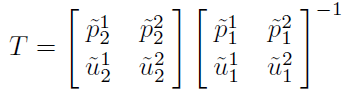 伝達マトリクスに基づく解析手法（つづき）
等式条件に基づく解析[Guedra et al. 2011]
進行波型




定在波型
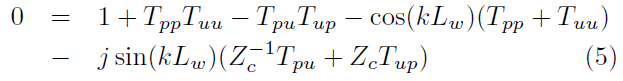 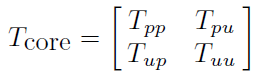 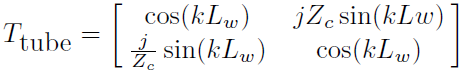 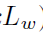 非因果的システム
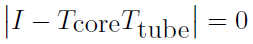 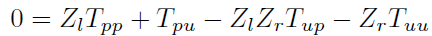 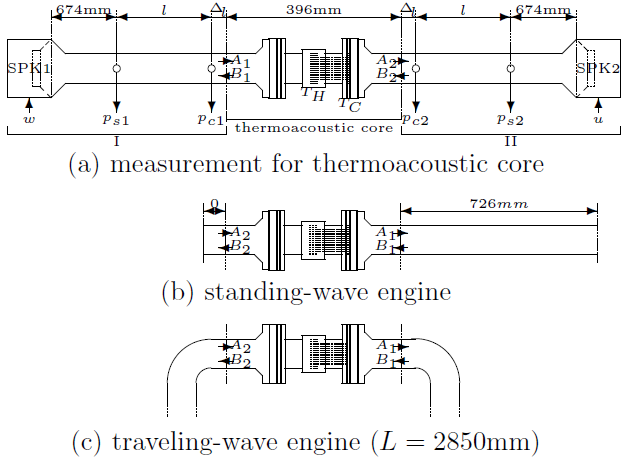 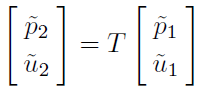 統一的な取り扱い不可
[Speaker Notes: 無限次元系でも、特性方程式と呼んで良いか？]
因果的なシステム表現への変換
例：減衰のない管
A1
A2
B1
B2
x
l
0
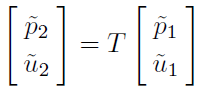 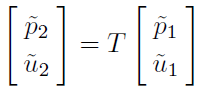 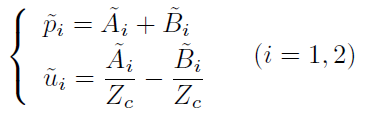 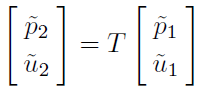 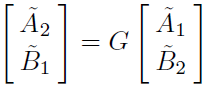 鎖錯乱行列の逆変換に対応
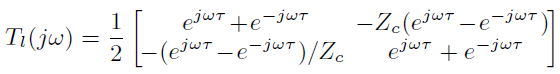 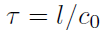 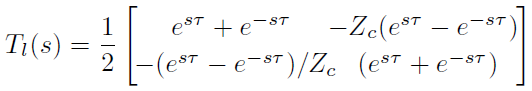 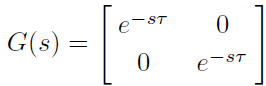 実験方法
因果的システムの周波数応答計測
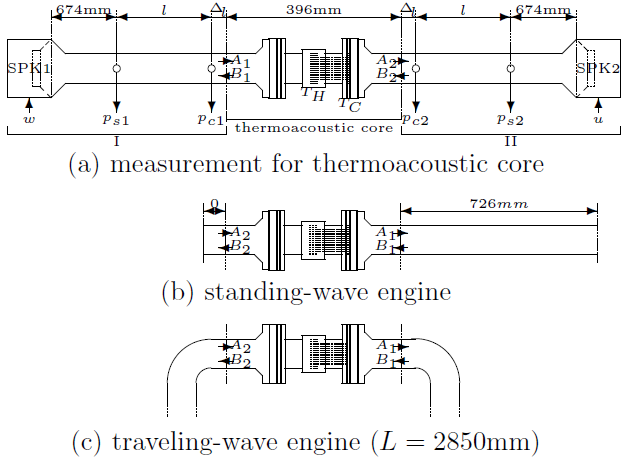 G
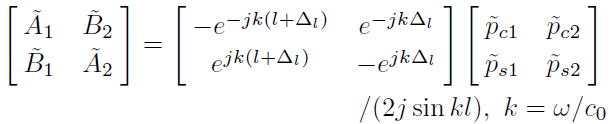 Ｋ
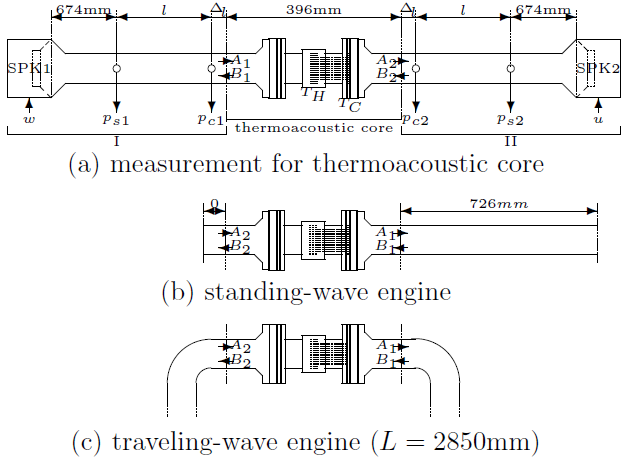 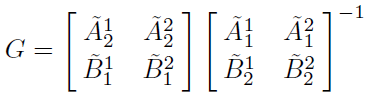 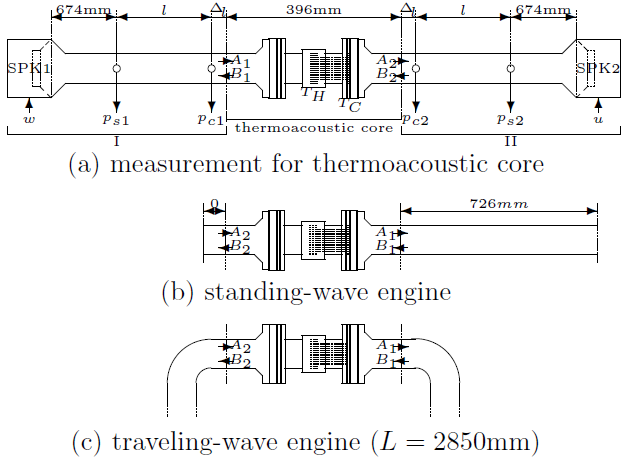 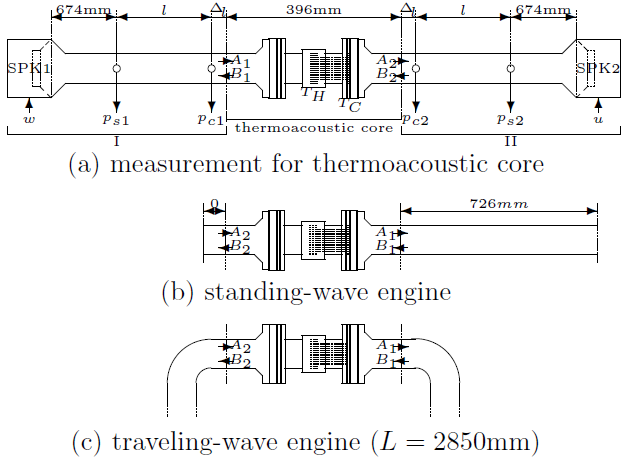 実験方法（つづき）
ナイキストの安定判別
　　　　　図の閉ループ系が発振　
　　　⇔　　　　　　　　　　　　のナイキスト軌跡が
　　　　　　　　　 　　　　原点に重なるか囲むこと
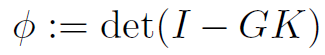 G
Ｋ
実験結果：コア部の周波数応答
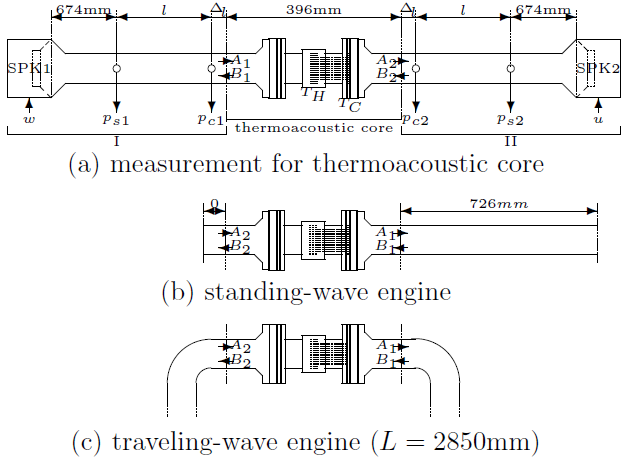 G
A1から
B2から
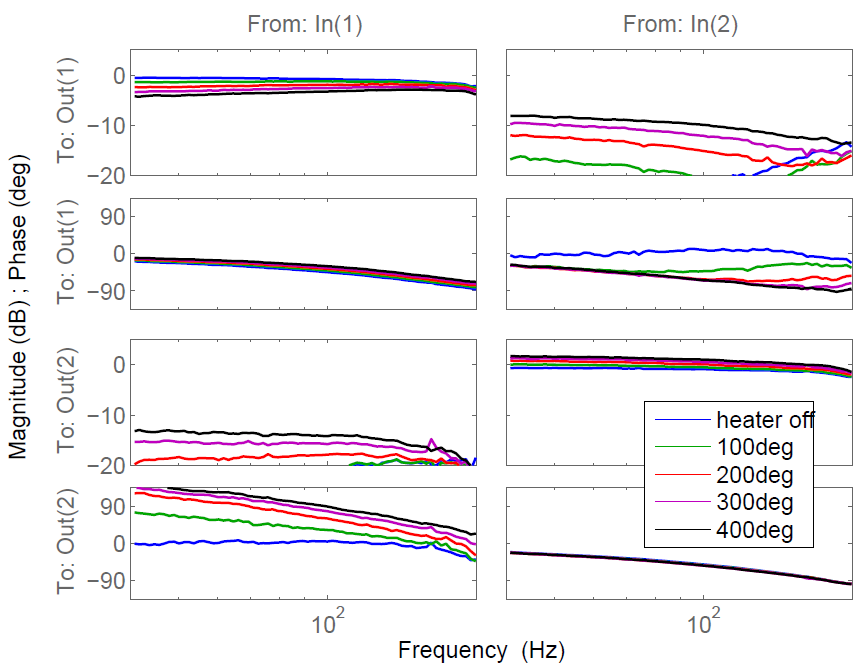 TH:大
A2まで
TH:大
B1まで
実験結果：管の周波数応答
定在波型エンジン
A1から
B2から
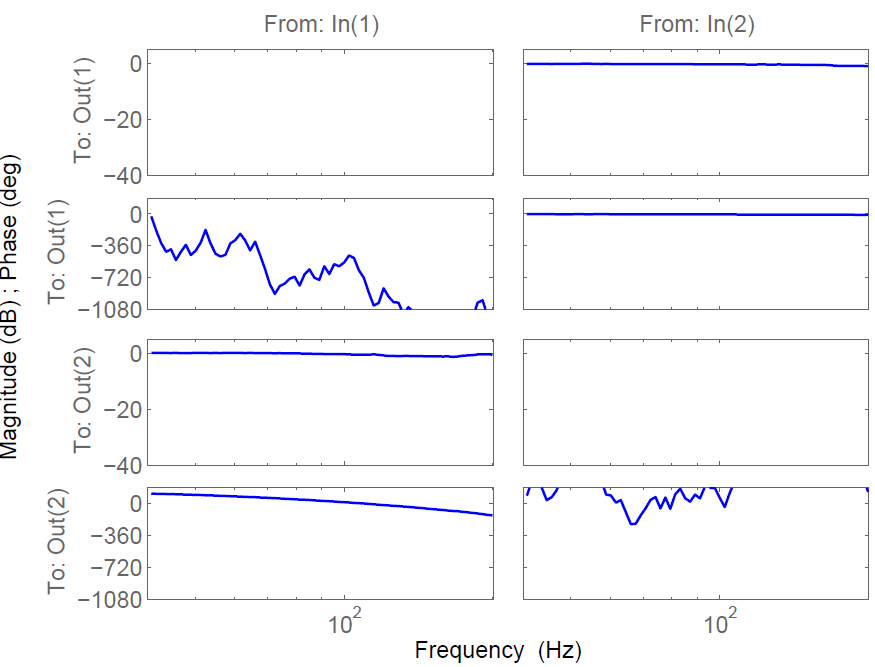 A2まで
B1まで
実験結果：管の周波数応答（つづき）
進行波型エンジン
A1から
B2から
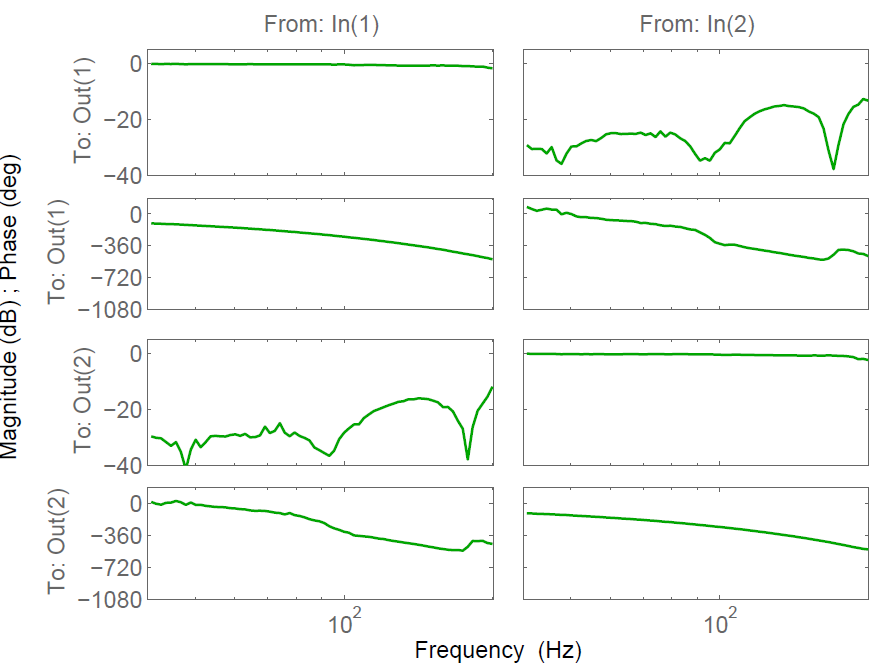 A2まで
B1まで
実験結果：管の周波数応答（つづき）
進行波型エンジン（A2を0.5倍）
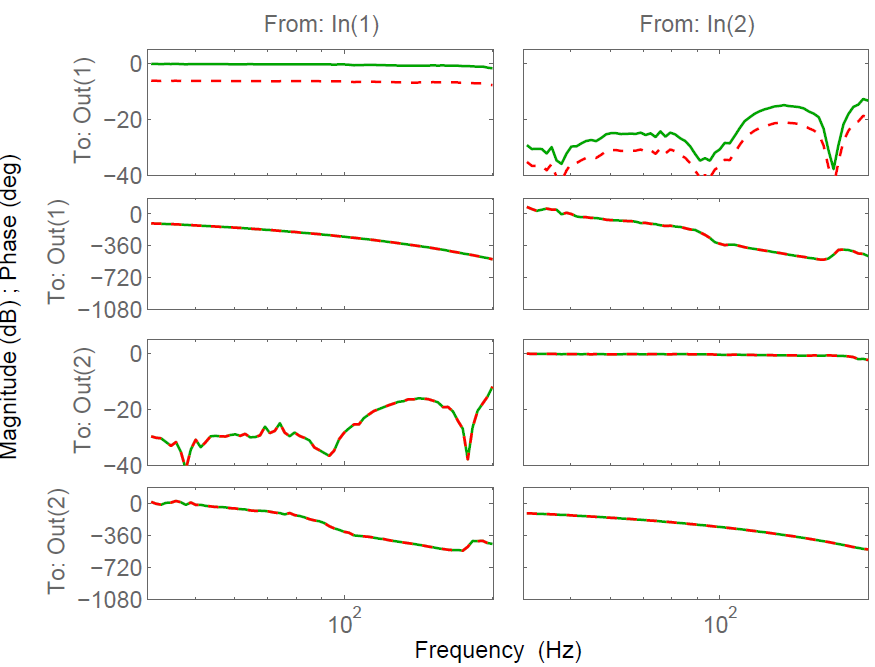 B2から
A1から
A2まで
B1まで
解析結果：定在波型エンジン
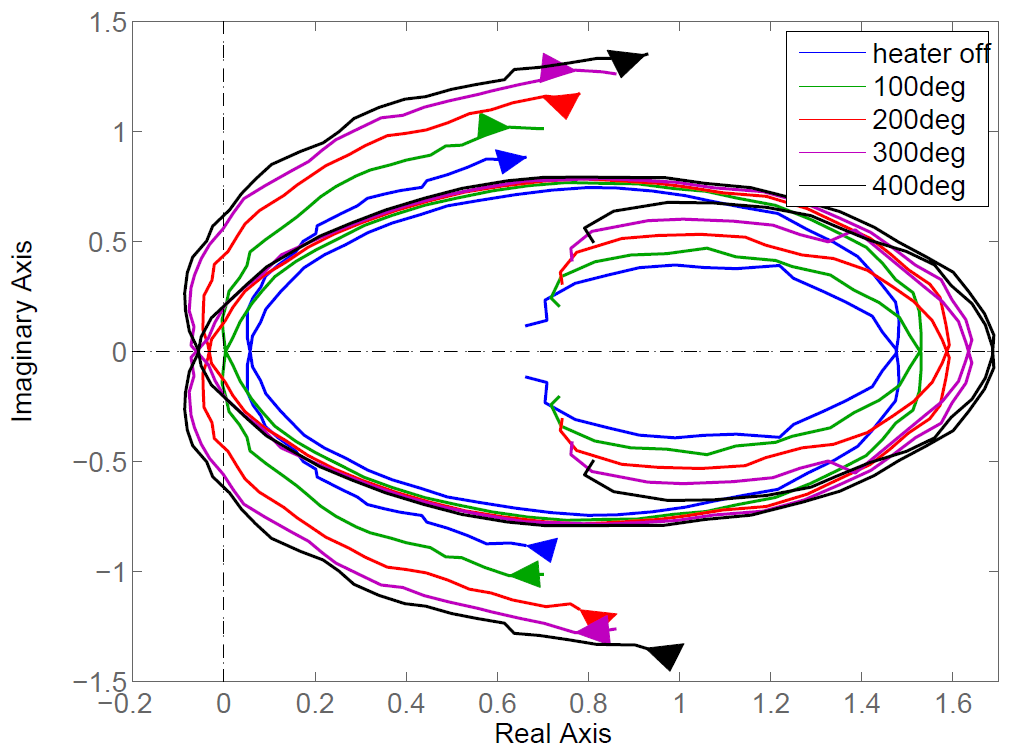 70Hz
200Hz
40Hz
ＴＨ：高　⇒　発振し易い
解析結果：定在波型エンジン（つづき）
コア部を逆向きにした場合
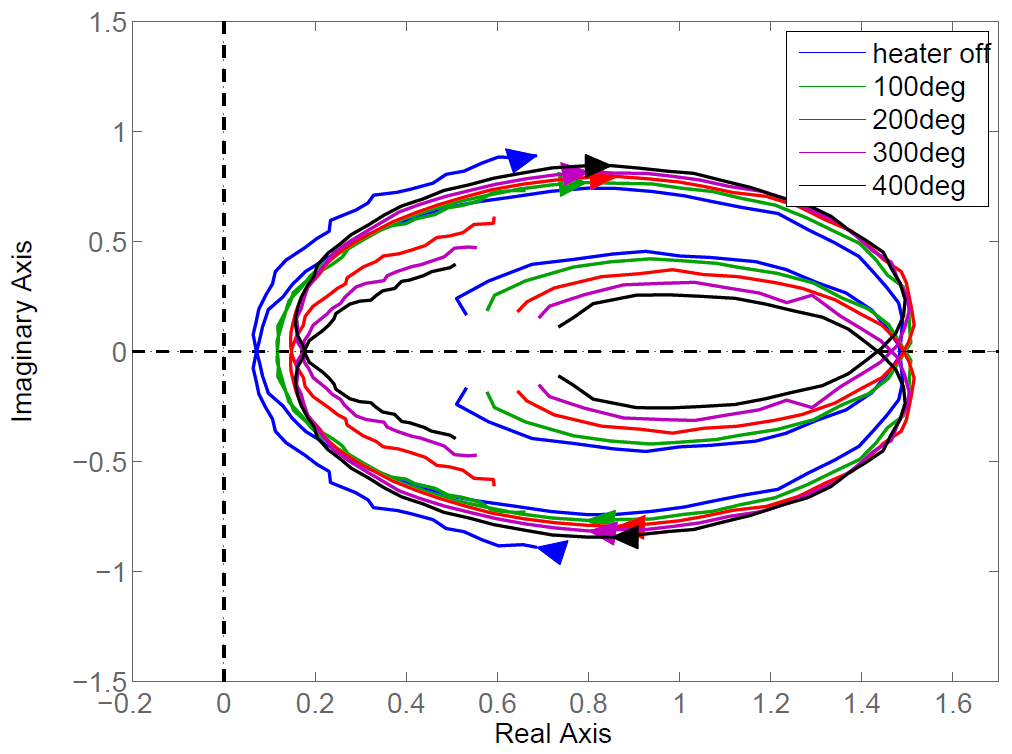 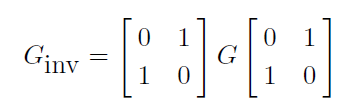 ＴＨ：高　⇒　安定余裕：大
[Speaker Notes: Ginv の式を直観的に理解するには？]
解析結果：進行波型エンジン
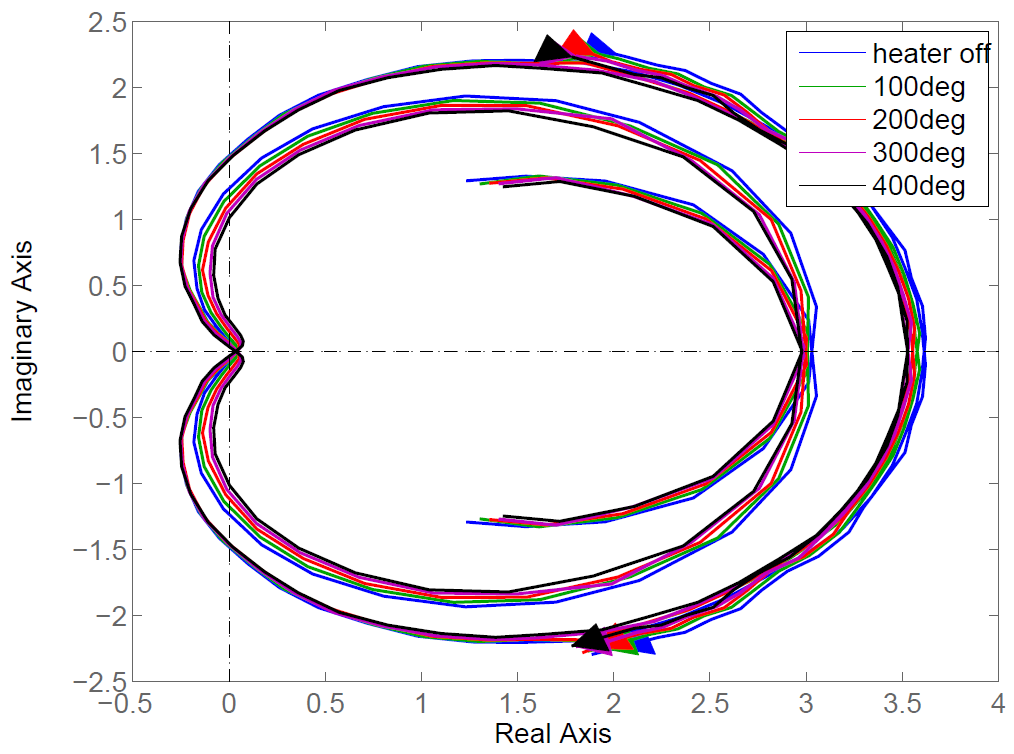 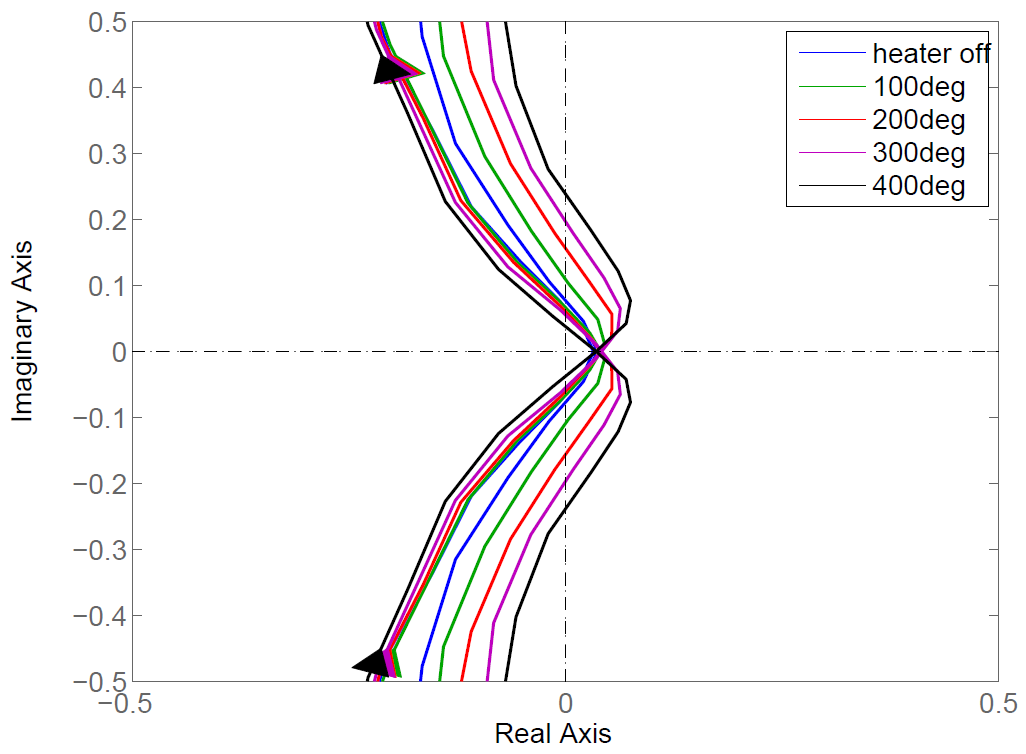 TH：大　⇒　軌跡が原点に近づく　∴発振に近い
解析結果：進行波型エンジン（つづき）
A2成分を0.5倍した場合
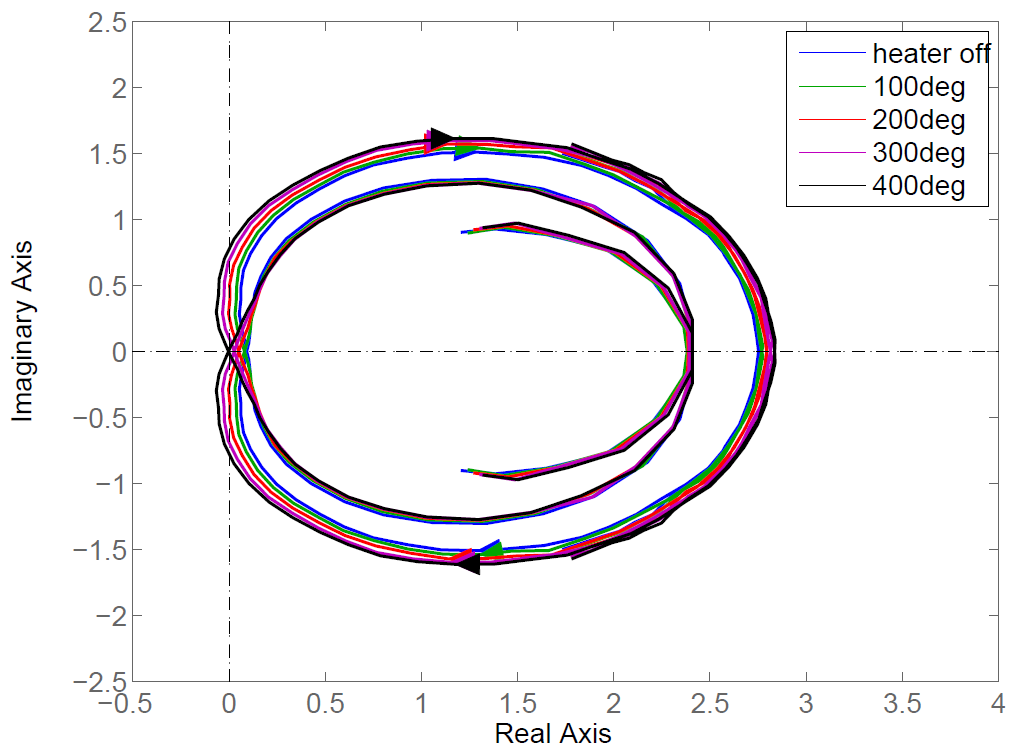 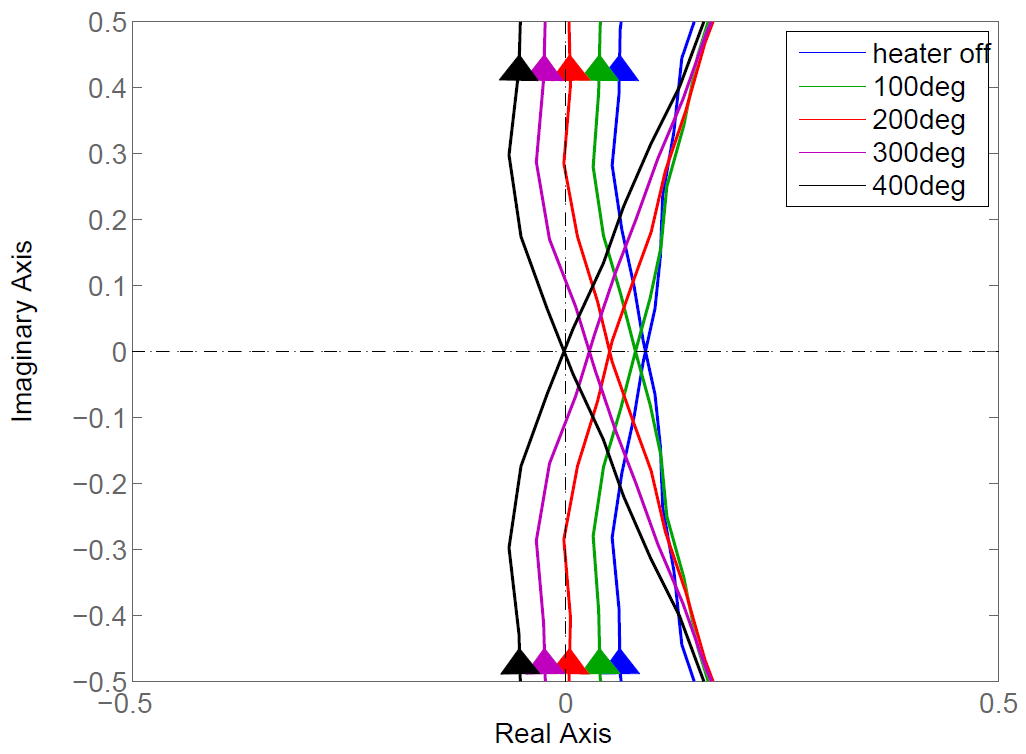 ＴＨ=400℃のとき発振 … 定在波抑制の効果
まとめ
ナイキストの安定判別に基づく手法を提案
各部の周波数応答
進行波圧力成分に関する因果的システム

実際の発振状況に整合する解析結果
定在波型／進行波型
発振のし易さ／し難さ

今後の課題
能動制御の効果